TOKEN
PRESENTATION TEMPLATE
Table of Contents
YOUR SUBTITLE HERE
1
4
ABOUT US
VISION
Green marketing is a practice whereby companies seek to go above and beyond.
Green marketing is a practice whereby companies seek to go above and beyond.
2
5
WELCOME MESSAGE
CORE VALUES
Green marketing is a practice whereby companies seek to go above and beyond.
Green marketing is a practice whereby companies seek to go above and beyond.
3
6
MISSION
THE TEAM
Green marketing is a practice whereby companies seek to go above and beyond.
Green marketing is a practice whereby companies seek to go above and beyond.
ABOUT
US
YOUR SUBTITLE HERE
Welcome
Message
YOUR SUBTITLE HERE
Green marketing is a practice whereby companies seek to go above and beyond traditional marketing by promoting environmental core values in the hope that consumers will associate these values with their company or brand. 
Engaging in these sustainable activities can lead to creating a new product line that caters to a new target market. This is also sometimes known as sustainable marketing, environmental marketing or ecological marketing.
Our Mission
YOUR SUBTITLE HERE
Green marketing is a practice whereby companies seek to go above and beyond traditional marketing by promoting environmental core values in the hope that consumers will associate these values with their company or brand.
Our Vision
YOUR SUBTITLE HERE
Green marketing is a practice whereby companies seek to go above and beyond traditional marketing by promoting environmental core values in the hope that consumers will associate these values with their company or brand.
Core Values
YOUR SUBTITLE HERE
VALUE 01
Green marketing is a practice whereby companies seek to go above and beyond traditional marketing by promoting environmental core values in the hope that.
VALUE 02
Green marketing is a practice whereby companies seek to go above and beyond traditional marketing by promoting environmental core values in the hope that.
VALUE 03
Green marketing is a practice whereby companies seek to go above and beyond traditional marketing by promoting environmental core values in the hope that.
Meet The Team
YOUR SUBTITLE HERE
AMELIA STINGER
BRANDON PHILLIPS
MEREDITH BAILEY
Green marketing is a practice whereby companies seek
Green marketing is a practice whereby companies seek
Green marketing is a practice whereby companies seek
Meet The Team
YOUR SUBTITLE HERE
ERVIN GRIFFITH
AMELIA STINGER
MARTY YOUNG
BRENDA JACOBS
Green marketing is a practice where companies
Green marketing is a practice where companies
Green marketing is a practice where companies
Green marketing is a practice where companies
Our Process
YOUR SUBTITLE HERE
Green marketing is a practice whereby companies.
Green marketing is a practice whereby companies.
Green marketing is a practice whereby companies.
Green marketing is a practice whereby companies.
Timeline – Our History
YOUR SUBTITLE HERE
Green marketing consists of marketing products and services to go above and.
Green marketing consists of marketing products and services to go above and.
2009
2019
YOUR TITLE
YOUR TITLE
YOUR TITLE
YOUR TITLE
Green marketing consists of marketing products and services to go above and.
Green marketing consists of marketing products and services to go above and.
2004
2014
Business Model
YOUR SUBTITLE HERE
YOUR TITLE
YOUR TITLE
A good business plan starts with a summary
A good business plan starts with a summary
45%
50%
60%
YOUR TITLE
YOUR TITLE
A good business plan starts with a summary
A good business plan starts with a summary
75%
Three Steps
YOUR SUBTITLE HERE
STEP 01
STEP 03
1
STEP 02
3
2
Green marketing is a practice whereby companies seek to go above and beyond traditional marketing by promoting environmental core values in the hope that consumers will associate these values with their company or brand.
Green marketing is a practice whereby companies seek to go above and beyond traditional marketing by promoting environmental core values in the hope that consumers will associate these values with their company or brand.
Green marketing is a practice whereby companies seek to go above and beyond traditional marketing by promoting environmental core values in the hope that consumers will associate these values with their company or brand.
“Green marketing is a practice whereby companies seek to go above and beyond traditional.
ABRAHAM LINCOLN
Client Testimonials
“
“
“
Green marketing is a practice whereby companies seek to above and beyond traditional.
Green marketing is a practice whereby companies seek to above and beyond traditional.
Green marketing is a practice whereby companies seek to above and beyond traditional.
“
“
“
JANE LEE CRAINE
EDITH CURTIS
TOBY SCHMIDT
CEO, FACEBOOK
CEO, GOOGLE
CEO, INSTAGRAM
Our Clients Around the World
YOUR SUBTITLE HERE
What We Do
YOUR SUBTITLE HERE
Green marketing is a practice whereby companies seek to go above and beyond traditional marketing by promoting environmental core values in the hope that consumers will associate these values with their company or brand.
YOUR TITLE 01
Green marketing is a practice whereby companies seek to go above and beyond traditional.
90%
YOUR TITLE 02
Green marketing is a practice whereby companies seek to go above and beyond traditional.
75%
Price Table
YOUR SUBTITLE HERE
$2.99
$9.99
$19.99
BASIC
STANDARD
PREMIUM
ASPECT 01
ASPECT 01
ASPECT 01
Green marketing is a practice
Green marketing is a practice
Green marketing is a practice
ASPECT 02
ASPECT 02
ASPECT 02
Green marketing is a practice
Green marketing is a practice
Green marketing is a practice
LEARN MORE
LEARN MORE
LEARN MORE
YOUR SUBTITLE HERE
WORLD
MAP
YOUR TITLE 01
Green marketing is a practice whereby the companies seek to go above and beyond.
Green marketing is a practice whereby companies seek to go above and beyond traditional marketing by promoting environmental core values in the hope that consumers will associate these values with their company or brand. Engaging in these sustainable activities can lead to creating a new product line that caters to a new target market.
YOUR TITLE 02
Green marketing is a practice whereby the companies seek to go above and beyond.
YOUR SUBTITLE HERE
UNITED
STATES
MAP
YOUR TITLE 01
Green marketing is a practice whereby the companies seek to go above and beyond.
Green marketing is a practice whereby companies seek to go above and beyond traditional marketing by promoting environmental core values in the hope that consumers will associate these values with their company or brand. Engaging in these sustainable activities can lead to creating a new product line that caters to a new target market.
YOUR TITLE 02
Green marketing is a practice whereby the companies seek to go above and beyond.
Picture &
Text
Green marketing is a practice whereby companies seek to go above and beyond traditional marketing by promoting environmental core values in the hope that consumers.
Green marketing is a practice whereby companies seek to go above and beyond traditional marketing by promoting environmental core values in the hope that consumers.
YOUR SUBTITLE HERE
Green marketing is a practice whereby companies seek to go above and beyond traditional marketing by promoting environmental core values in the hope that consumers will associate these values with their company or brand. Engaging in these sustainable activities can lead to creating a new product line that caters to a new target market.
Our Services
YOUR SUBTITLE HERE
SERVICE 01
SERVICE 02
SERVICE 03
Green marketing is a practice whereby companies seek to go.
Green marketing is a practice whereby companies seek to go.
Green marketing is a practice whereby companies seek to go.
SERVICE 04
SERVICE 05
SERVICE 06
Green marketing is a practice whereby companies seek to go.
Green marketing is a practice whereby companies seek to go.
Green marketing is a practice whereby companies seek to go.
Organizational Chart
YOUR SUBTITLE HERE
JOHN WAYNE
President
KEN DAVIDSON
SUSAN FLOWERS
OTIS RICHARDSON
Manager
Manager
Manager
ARNOLD 
HOGAN
BENJAMIN 
VEGA
BRANDY 
CALD
CLARA 
ORTIZ
DARNELL 
JONES
MARTIN
HARRIS
Manager
Manager
Manager
Manager
Manager
Manager
SWOT Analysis
YOUR SUBTITLE HERE
STRENGTH
OPPORTUNITY
Green marketing is a practice whereby companies seek to go above and beyond.
Green marketing is a practice whereby companies seek to go above and beyond.
WEAKNESS
THREAT
Green marketing is a practice whereby companies seek to go above and beyond.
Green marketing is a practice whereby companies seek to go above and beyond.
Cycle Analysis
YOUR SUBTITLE HERE
YOUR TITLE
YOUR TITLE
1
2
Green marketing is a practice whereby companies seek to go.
Green marketing is a practice whereby companies seek to go.
4
3
YOUR TITLE
YOUR TITLE
Green marketing is a practice whereby companies seek to go.
Green marketing is a practice whereby companies seek to go.
1
YOUR SUBTITLE HERE
Transition
Slide
Green marketing is a practice whereby companies seek to go above and beyond traditional marketing by promoting environmental core values in the hope that consumers will.
Social Media Stats
YOUR SUBTITLE HERE
2.1M FOLLOWERS
910K FOLLOWERS
1.1M LIKES
Green marketing is a practice whereby companies seek to go.
Green marketing is a practice whereby companies seek to go.
Green marketing is a practice whereby companies seek to go.
Phone Mockup
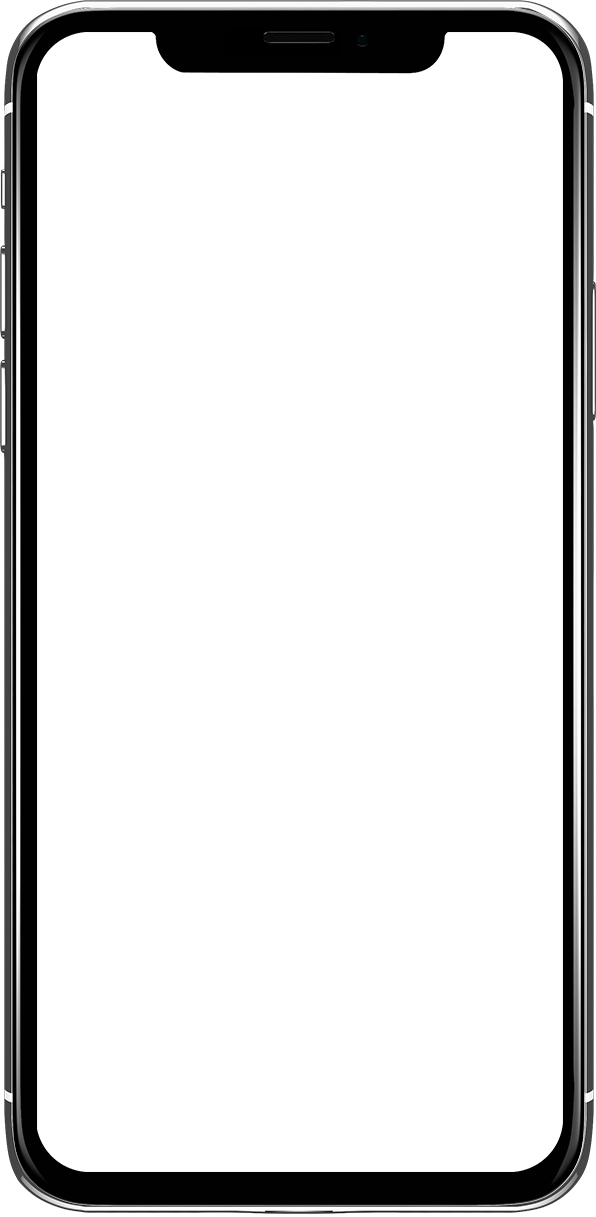 YOUR SUBTITLE HERE
YOUR TITLE 01
Green marketing is a practice whereby companies seek to go above and beyond traditional marketing.
95%
YOUR TITLE 02
Green marketing is a practice whereby companies seek to go above and beyond traditional marketing.
95%
Laptop Mockup
YOUR SUBTITLE HERE
YOUR TITLE 01
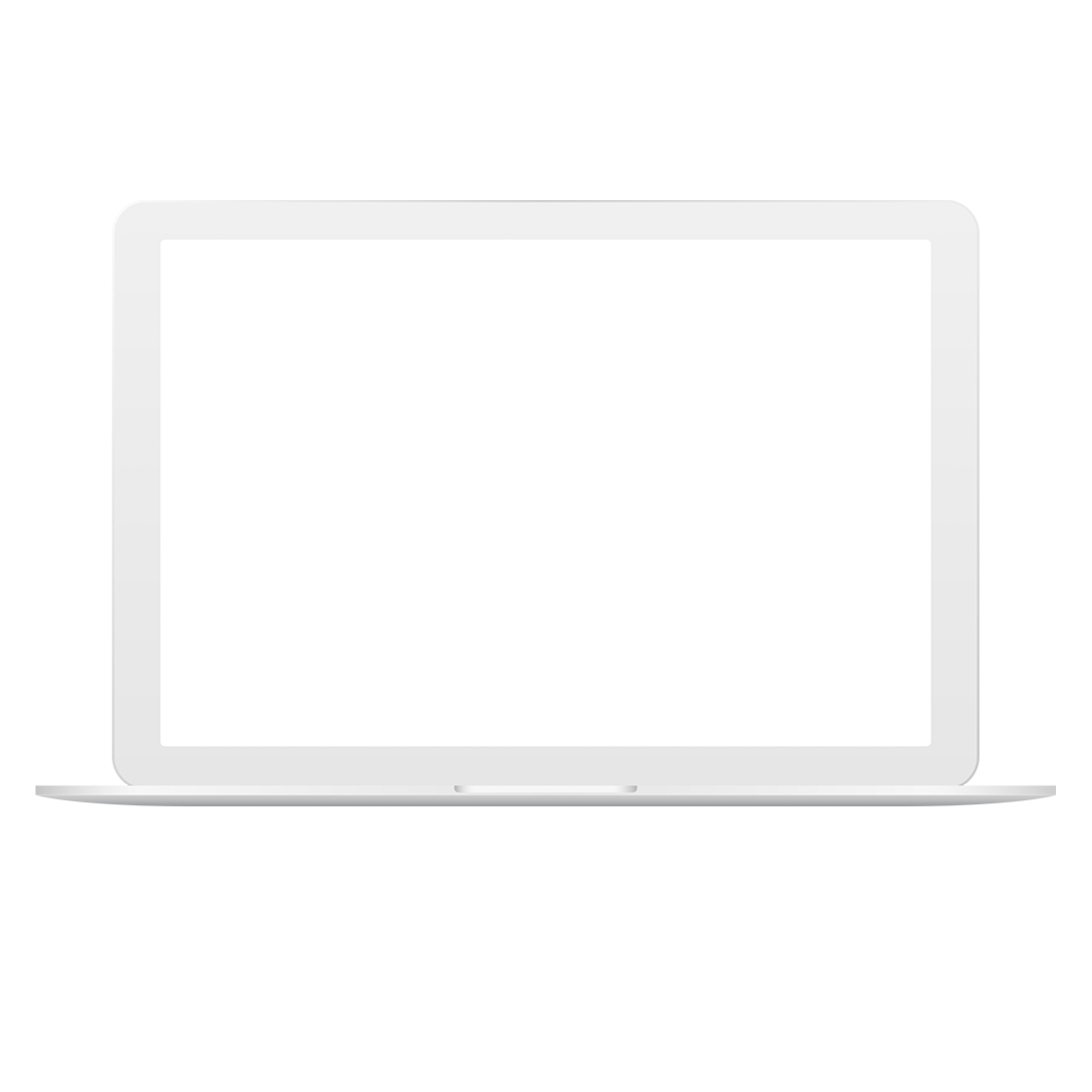 Green marketing is a practice whereby companies seek to go above and beyond traditional marketing.
95%
YOUR TITLE 02
Green marketing is a practice whereby companies seek to go above and beyond traditional marketing.
95%
Desktop Mockup
YOUR SUBTITLE HERE
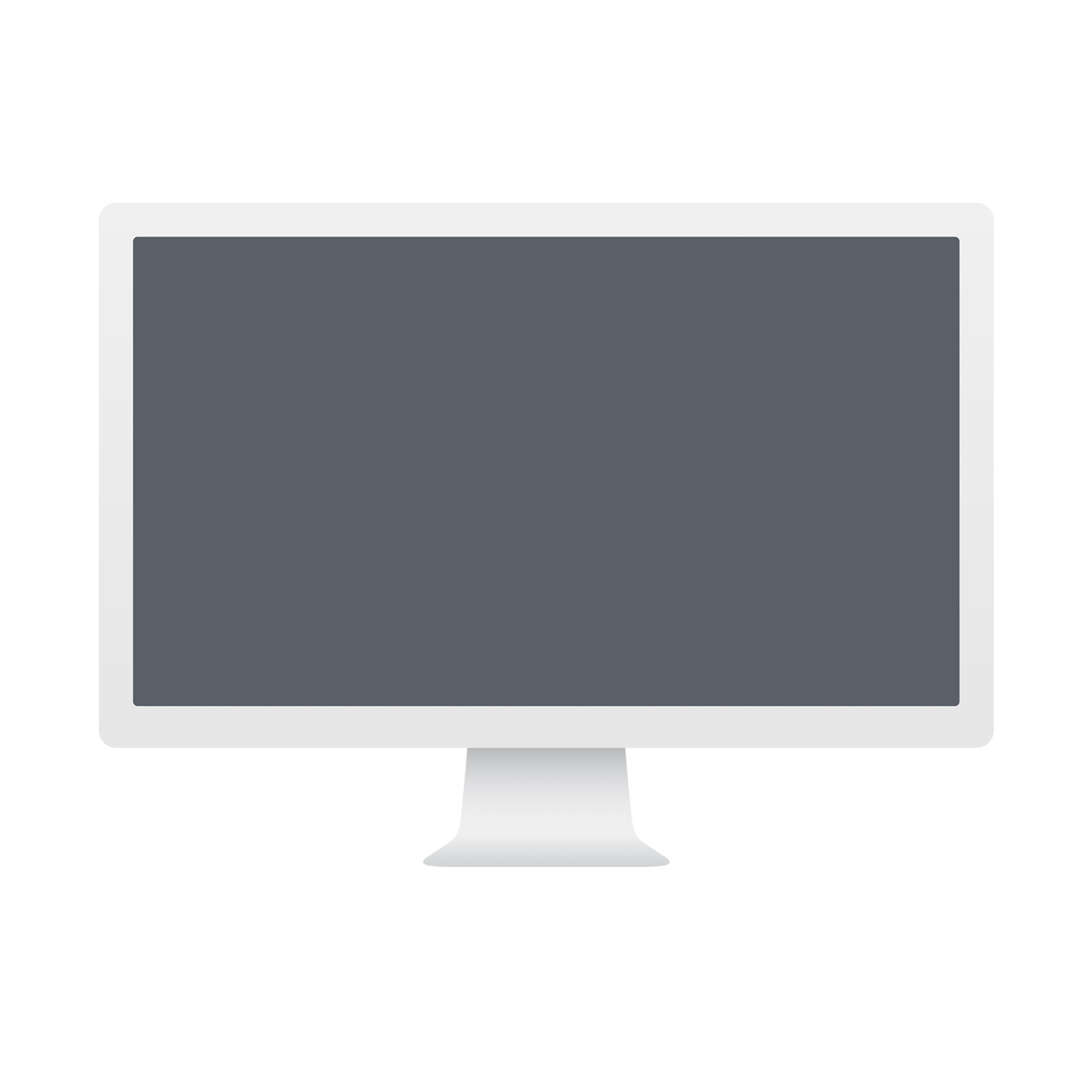 YOUR TITLE 01
Green marketing is a practice whereby companies seek to go above and beyond traditional marketing.
95%
YOUR TITLE 02
Green marketing is a practice whereby companies seek to go above and beyond traditional marketing.
95%
1233 Main Street, 
Los Angeles, CA
CONTACT
US
(333) 234-8655
info@yourdomain.com
YOUR SUBTITLE HERE
www.yourdomain.com
One Column Text
YOUR SUBTITLE HERE
Green marketing is a practice whereby companies seek to go above and beyond traditional marketing by promoting environmental core values in the hope that consumers will associate these values with their company or brand. Engaging in these sustainable activities can lead to creating a new product line that caters to a new target market. This is also sometimes known as sustainable marketing, environmental marketing or ecological marketing.
Ben and Jerry's, Whole Foods, Starbucks, Johnson & Johnson, Method and Timberland are among the publicly traded companies that have employed green marketing strategies, stressing the sustainability of their products or the green methods employed in their packaging or retail stores.
Green marketing may refer to the production process, to the products or services themselves, or both. Companies that succeed in "going green" are able to attract the attention and investment dollars of those pursuing socially responsible investments (SRI), an investment strategy of owning shares of only those companies that have committed to sustainability, social responsibility and good corporate governance. Once a niche market, SRI investing has grown rapidly in the past few years, with several SRI mutual funds and ETFs offered that actively look for companies such as those with green marketing practices.
Green marketing may also refer to the production and marketing of goods based on their pro-environmental factors. Such a product or service may be environmentally friendly in itself, in addition to being produced in a sustainable way. This may include avoiding toxic materials in the product, the use of recycled materials in the product, products made from renewable materials (such as bamboo or hemp), not using excessive packaging, or products designed to be repairable and not "throwaway."
Two Columns Text
YOUR SUBTITLE HERE
Green marketing is a practice whereby companies seek to go above and beyond traditional marketing by promoting environmental core values in the hope that consumers will associate these values with their company or brand. Engaging in these sustainable activities can lead to creating a new product line that caters to a new target market. This is also sometimes known as sustainable marketing, environmental marketing or ecological marketing.
Ben and Jerry's, Whole Foods, Starbucks, Johnson & Johnson, Method and Timberland are among the publicly traded companies that have employed green marketing strategies, stressing the sustainability of their products or the green methods employed in their packaging or retail stores. Green marketing may refer to the production process, to the products or services themselves, or both. Companies that succeed in "going green” are able to  attract the attention and investment dollars of those pursuing socially attract
the attention and investment dollars of those pursuing socially responsible investments (SRI), an investment strategy of owning shares of only those companies that have committed to sustainability, social responsibility and good corporate governance. Once a niche market, SRI investing has grown rapidly in the past few years, with several SRI mutual funds and ETFs offered that actively look for companies such as those with green marketing practices.
Green marketing may also refer to the production and marketing of goods based on their pro-environmental factors. Such a product or service may be environmentally friendly in itself, in addition to being produced in a sustainable way. This may include avoiding toxic materials in the product, the use of recycled materials in the product, products made from renewable materials (such as bamboo or hemp), not using excessive packaging, or products designed to be repairable and not "throwaway."
Three Columns Text
YOUR SUBTITLE HERE
sustainability strategies, stressing the sustainability of their products or the green methods employed in their packaging or retail stores. 
Green marketing may refer to the production process, to the products or services themselves, or both. Companies that succeed in "going green” are able to  attract the attention and investment dollars of those pursuing socially attract the attention and investment dollars of those pursuing socially responsible investments (SRI), an investment strategy of owning shares of only those companies that have committed to sustainability, social responsibility and good corporate governance. Once a niche market, SRI
Green marketing is a practice whereby companies seek to go above and beyond traditional marketing by promoting environmental core values in the hope that consumers will associate these values with their company or brand. Engaging in these sustainable activities can lead to creating a new product line that caters to a new target market. This is also sometimes known as sustainable marketing, environmental marketing or ecological marketing. 
Ben and Jerry's, Whole Foods, Starbucks, Johnson & Johnson, Method and Timberland are among the publicly traded companies that have employed green marketing strategies, stressing the
investing has grown rapidly in the past few years, with several SRI mutual funds and ETFs offered that actively look for companies such as those with green marketing practices. Green marketing may also refer to the production and marketing of goods based on their pro-environmental factors. Such a product or service may be environmentally friendly in itself, in addition to being produced in a sustainable way. 
This may include avoiding toxic materials in the product, the use of recycled materials in the product, products made from renewable materials (such as bamboo or hemp), not using excessive packaging, or products designed to be.